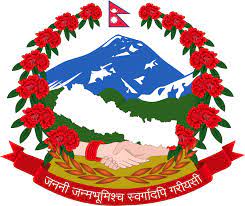 Maternal and Perinatal Death Surveillance and Response [MPDSR]- Cause of Death –
ICD-MM
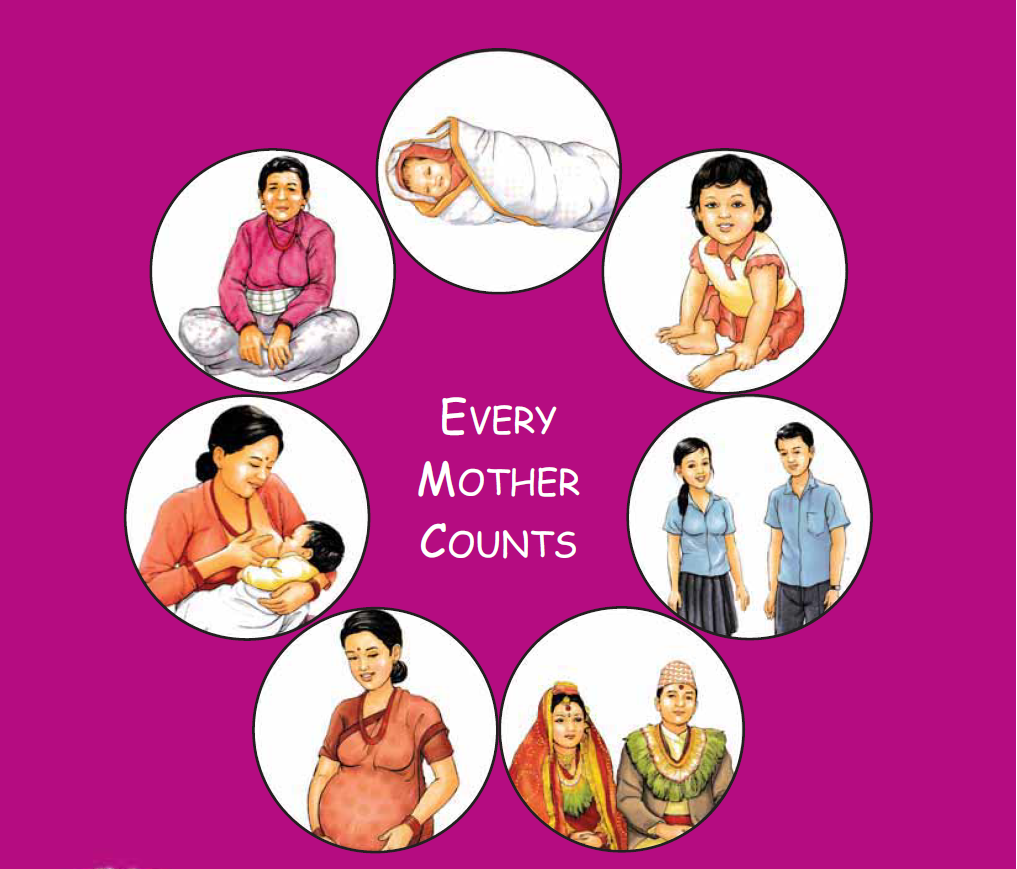 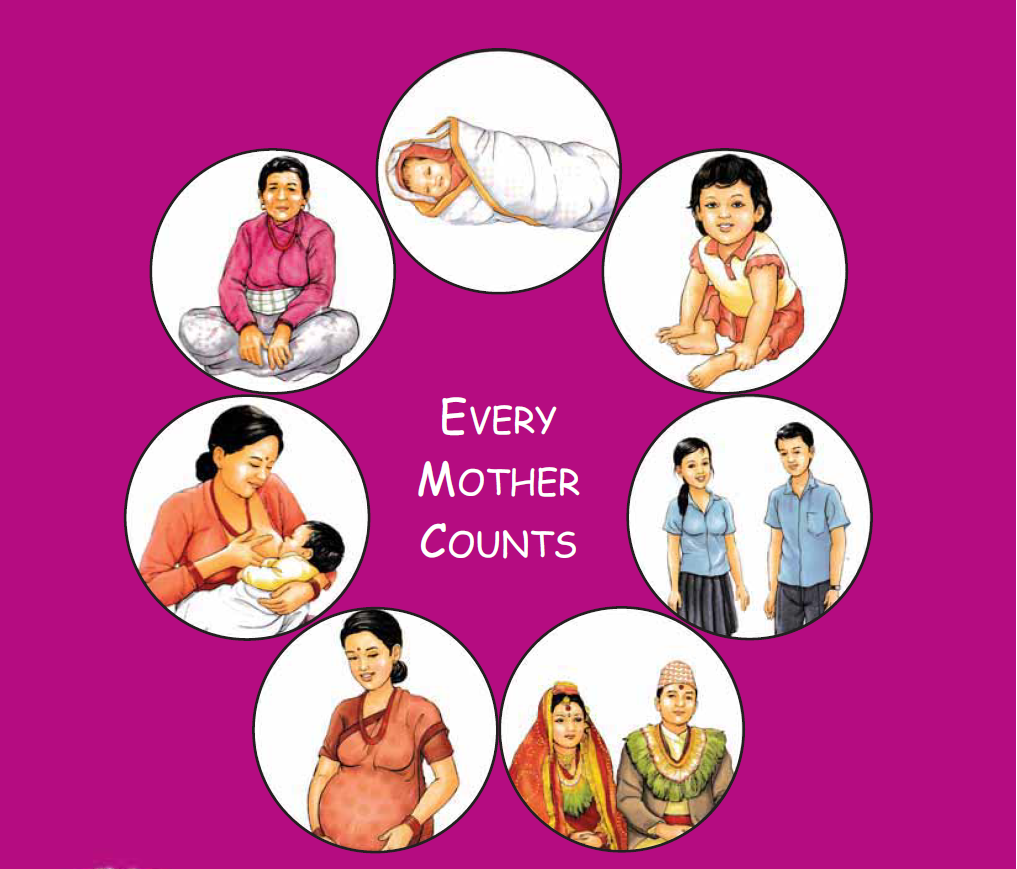 Every Mother and Child Counts
Every Mother and Child Counts
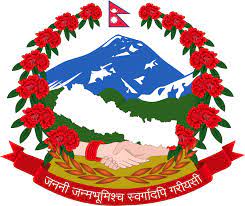 नेपाल सरकार
स्वास्थ्य तथा जनसंख्या मंत्रालय
स्वास्थ्य सेवा विभाग
परिवार कल्याण महाशाखा
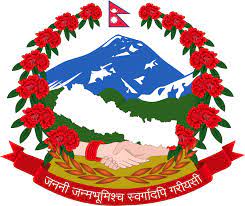 Objective
By the end of session, the participants will be able to
List the primary, contributory and final causes of death.
Classify maternal deaths according to ICD-MM classification
Classify perinatal deaths according to ICD-PM classification
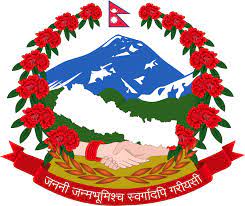 Cause of Death
All those diseases, morbid conditions or injuries which either resulted in or contributed to death and the circumstances of the accident or violence which produced any such injuries.
    (Twentieth World Health Assembly, 1967)
Does not include  signs  and symptoms or the mode of dying such as respiratory failure, cardiopulmonary arrest, fever, brain death etc.
Why CoD is important
Social purposes: 
Statistical purposes:
Guide resource allocation
Disease trends
National data base
4
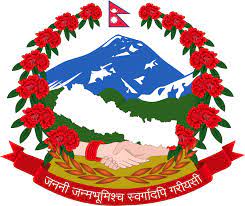 Pregnancy Related Deaths
Pregnancy Related Death 
( 12-55 yrs)
Maternal Death
Coincidental (Accidental / Incidental)  Death 
( ICD-MM 9)
Unspecified Maternal Death
(ICD-MM 8)
Direct Maternal Death
(ICD-MM 1 to 6)
Indirect Maternal Death
(ICD-MM 7)
Groups of underlying causes of death during pregnancy, childbirth and the puerperium (ICD MM)
6
7
8
9
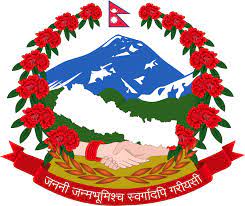 Categories of causes of death
Underlying / Primary cause of death:
The disease or injury which initiated the train of events leading directly to death
The circumstances of the accident or violence which produced the fatal injury

Antecedent cause of death
Condition(s) that led to or precipitated the immediate cause of death
All events/diseases between the immediate cause of death and the underlying cause of death
Immediate/Final cause of death: 
The terminal event/disease  or complications resulting from underlying cause that led to death
Contributory cause of death:
Diseases that are independent of the causal chain of events/diseases leading to death
Immediate / Final Cause (Only ONE) 

Antecedent cause (Can be MORE than one)

Underlying cause (Only ONE)
     Contributory causes (Can be MORE than one)
11
The certifier has to provide a clear sequence of events leading to death
The underlying cause of death …….leading to 
The antecedent or intermediary cause(s) of death …….. which leads  to
The immediate cause of death
12
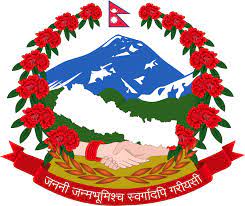 An example of causal chain of diseases
Massive Upper Gastro- intestinal haemorrhage leading to shock
Caused by 
Bleeding oesophageal varices
Caused by 
Cirrhosis of liver
Caused by 
Chronic Hepatitis
Also had
Diabetes
[Speaker Notes: Primary / Underlying Cause of Death: Chronic hepatitis
Antecedent Cause of Death: Cirrhosis of Liver
Antecedent Cause of Death: Bleeding Oesophageal varices
Final cause of Death: Massive upper GI haemorrhage
Contributory Cause of Death: Diabetes]
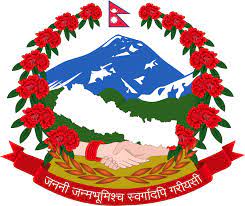 An example of causal chain of events/diseases leading to maternal death
Hypovolemic shock
Antepartum haemorrhage
Caused by
Abruptio placenta
Caused by
Pre-eclampsia
Also had
Diabetes
[Speaker Notes: Primary / Underlying Cause of Death: Pre-eclampsia
Antecedent Cause of Death: Abruptio Placenta, APH
Final cause of Death: Shock
Contributory Cause of Death: Diabetes]
Case: example
25 years old female, 4th para, had a full term normal delivery at home. On 5th day of puerperium she started high grade fever. Fever was neglected for 3 days. On 8th day of puerperium patient was shifted to the hospital. O/E patient was febrile, had foul smelling vaginal discharge. Uterus was not involuted and had tenderness over both fornices. On investigations patient found severely anemic (Hb - 4.5gm%). Patient was treated vigorously. On the same day patient had oliguria, hypotension and had acute renal failure due to puerperal sepsis. Patient died on 9th day of puerperium.
15
16
Case: example
26 years old third para, had full termed normal delivery on 1st February 2021 at home. On 5th day she had a high degree fever and severe pain in abdomen. On next day she was shifted to the hospital. O/E doctors noticed that she was in shock and having foul smelling discharge per vagina. Immediately the treatment was started but after 8 hours patient died on 8-02-2021. Relatives gave history that she was treated for severe anemia in second trimester.
17
Immediate cause: Septicemic shock 
(State the disease, injury or complication Due to (or as a consequences of) which caused death, not the mode of dying such as heart failure, respiratory arrest, etc.)
 Antecedent cause: Puerperal sepsis 
(Morbid conditions, if any, giving rise to Due to (or as a consequences of) the above Cause, stating underlying condition last) 
Contributory cause: Anemia 
(contributing to the death but not related to the disease)
18
Formulate a reasonable cause of death statement for a chronic alcoholic man who died after liver cirrhosis and portal hypertension, tremor, hyperammonemia and hepatic encephalopathy which resulted in respiratory arrest and asystole.
Immediate cause of death
Hepatic encephalopathy
Antecedent cause of death
Liver cirrhosis
Underlying cause of death
Chronic alcoholism
19
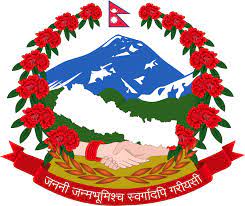 Cause of Death Assignment
On duty staff will provide the primary, contributory and final cause of death for hospital Maternal Death which will be finalized by the MPDSR committee at the hospital.
Some TIPS while Assigning Cause of Death
Use common sense and best clinical judgement. There is no substitute. 
Read the narrative, history and any other information very carefully.
Corroborate what a health care provider may have said on the form with some other symptom or signs in the checklist. 
Do look for important negatives in the history. These can narrow down several possible causes to one or two. 
Do not be afraid to state that no cause can be assigned. This is reality.  
Write only one cause of death on each line of the death certificate. 
Write legibly, and do not use any abbreviations or acronyms
Do NOT make a random diagnosis if none is found. 
Do NOT rely on the risk factors alone for making a diagnosis.
21
How to fill the Medical Certificate of Cause of Death (MCCD) form?
22
Medical Certificate of Cause of Death (MCCD)
The medical certificate of cause of death (MCCD) is designed to help the certifier record the whole sequence of events leading to death
Death certificates should also include questions about current pregnancy 
Should only be recorded by health person
[Speaker Notes: WHO 2012, The WHO application of ICD-10 to deaths during pregnancy, childbirth and puerperium: ICD M, World Health Organization 2012]
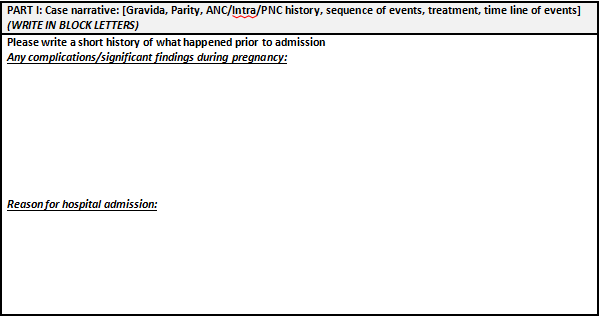 24
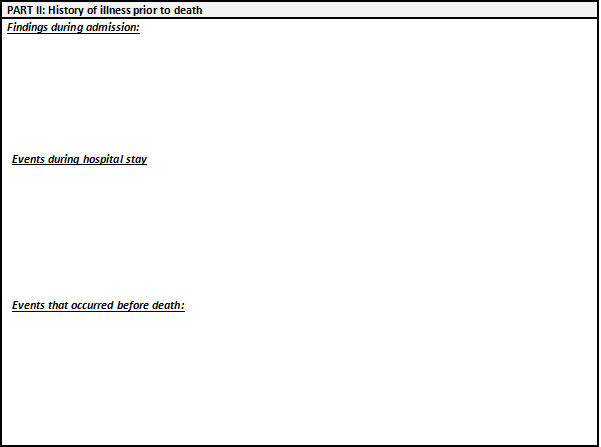 25
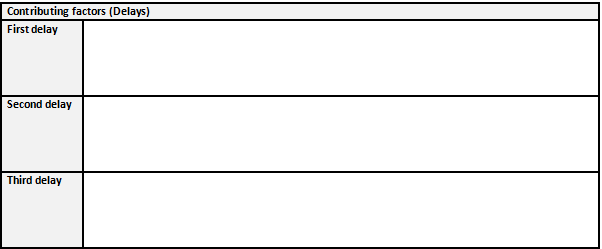 26
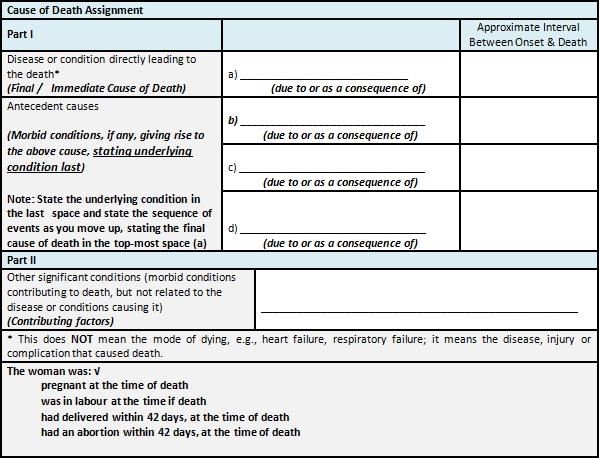 MCCD Example: Abortion
Example 1
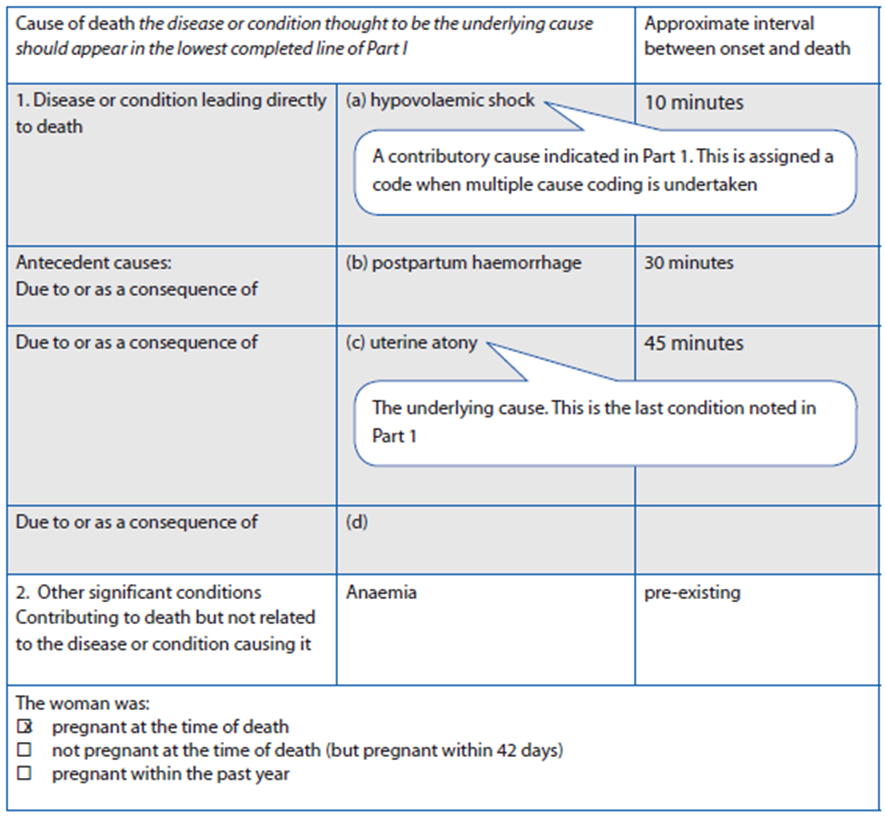 A woman who had anemia during pregnancy and after delivery had a postpartum haemorrhage due to uterine atony and died as a result of hypovolemic shock.
Example 2
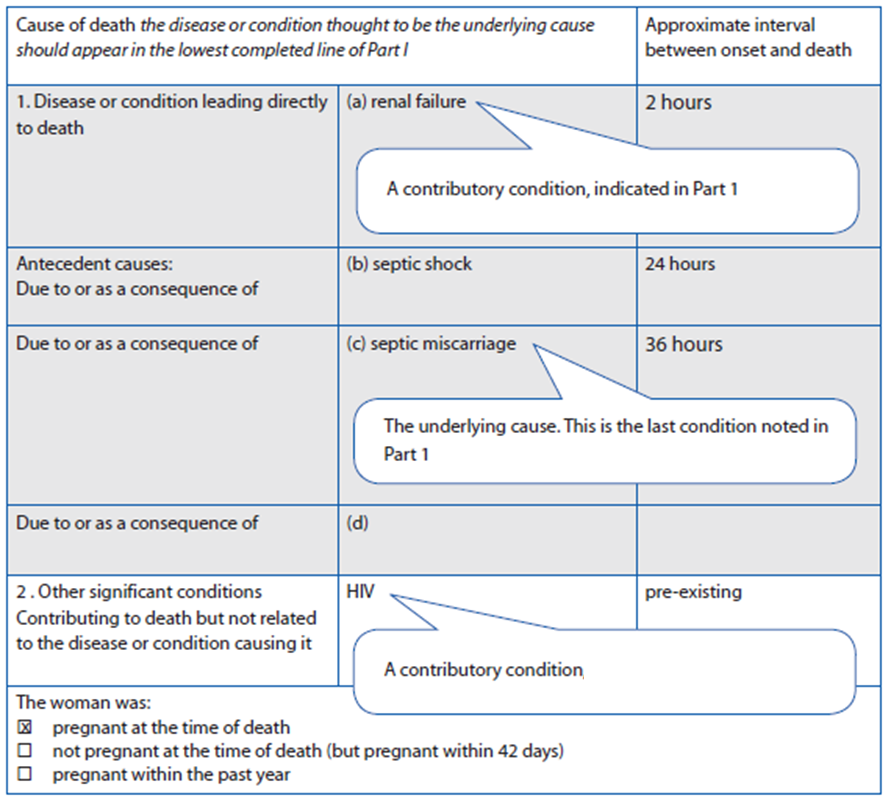 A woman infected with HIV who has a spontaneous abortion that becomes infected, and dies due to septic shock and renal failure.
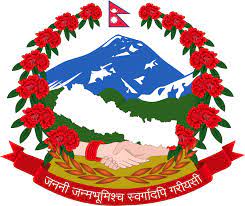 Example of Final Cause of Maternal Death
HYPOVOLAEMIC SHOCK
Hypovolaemic shock following postpartum haemorrhage
Hypovolaemic shock following antepartum haemorrhage
Hypovolaemic shock following ectopic pregnancy

SEPTIC SHOCK
Septic shock following an abortion
Septic shock following a viable pregnancy
Septic shock following an incidental infection
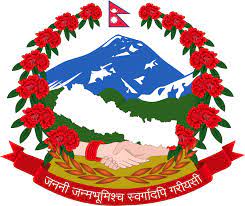 Example of Final Cause of Maternal Death
RESPIRATORY FAILURE (due to)
Adult respiratory distress syndrome 
Pneumonia (including Tuberculosis) 
Acute respiratory failure

 CARDIAC FAILURE (due to)
Pulmonary oedema 
Cardiac arrest 

 RENAL FAILURE (due to)
Acute tubular necrosis
Acute medullary necrosis
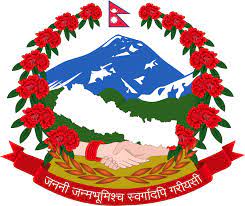 Example of Final Cause of Maternal Death
LIVER FAILURE (due to)
Pneumonia (including Tuberculosis) 
Liver failure following drug overdose

 CEREBRAL COMPLICATIONS (due to)
Intracerebral haemorrhage 
Cerebral oedema resulting in coning
Meningitis / infection (including Malaria)
Cerebral emboli

 METABOLIC (due to)
Maternal ketoacidosis 
Thyroid crisis
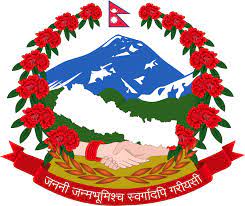 Example of Final Cause of Maternal Death
DISSEMINATED INTRAVASCULAR COAGULATION (due to)
Disseminated intravascular coagulation
Liver failure following drug overdose

MULTI-ORGAN FAILURE 
Multi-organ failure

 IMMUNE SYSTEM FAILURE (due to)
HIV / AIDS
 UNKNOWN
Home death
Other
Cause of death assignment
Maternal deaths: ICD- MM classification
Perinatal deaths: ICD-PM classification
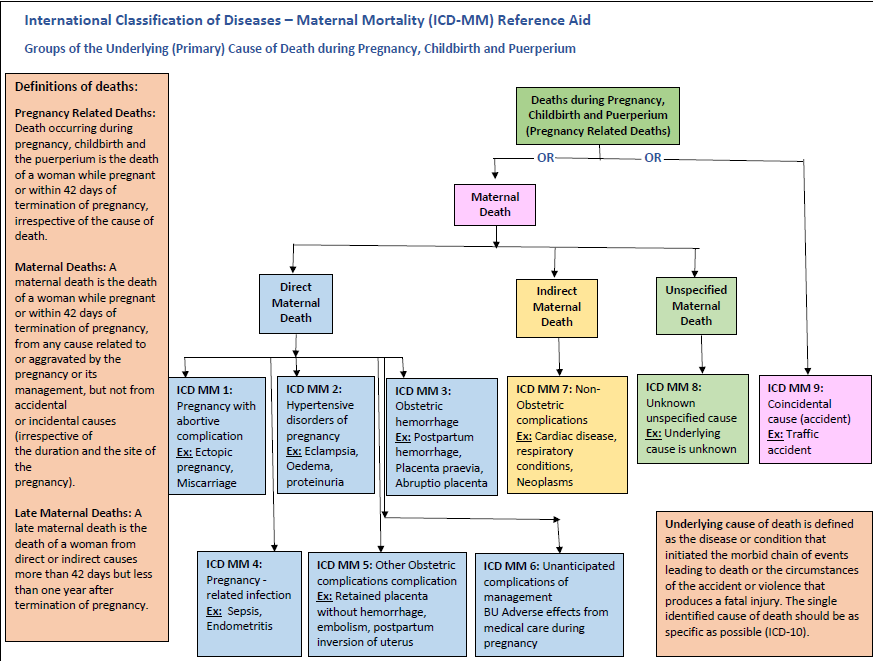 Case scenario 1
A woman who had anemia during pregnancy and after delivery had a postpartum hemorrhage due to uterine atony and died as a result of hypovolemic shock. 
a. Type of death: 
Direct Maternal
b. Direct / Final cause of deaths: 
Hypovolemic shock
c. Antecedent cause: 
Post-partum hemorrhage
d. Underlying / Primary cause: 
Uterine atony
e. Contributory cause: 
Anemia
ICD-MM: 3- Obstetric hemorrhage
Case scenario 2
A woman infected with HIV who has a spontaneous abortion that becomes infected and dies due to septic shock and renal failure. 
a. Type of death: 
	Direct Maternal
b. Direct / Final cause of deaths: 
	Renal failure
c. Antecedent cause: 
	Septic shock
d. Underlying / Primary cause: 
	Septic abortion / miscarriage
e. Contributory cause: 
	HIV
ICD-MM: 1- Pregnancy with abortive complications
Case scenario 3
A 30-year-old COVID positive woman at 7 months of her pregnancy. She has ruptured uterus and dies of hypovolemic shock.

a. Type of death: 
	Direct maternal
b. Direct / Final cause of deaths: 
	Hypovolemic shock
c. Antecedent cause: 
	APH
d. Underlying / Primary cause: 
	Ruptured uterus
e. Contributory cause: 
	COVID positive
ICD-MM: 3- Obstetric hemorrhage
Case scenario 4
A 25-year-old woman has prolonged labor. She delivers a live a baby via Em. LSCS. On 2nd post-op day, she has sudden SoB. O/E: B/L coarse crepts. She collapses and could not be revived. 

a. Type of death: 
	Direct maternal
b. Direct / Final cause of deaths: 
	Respiratory failure
c. Antecedent cause: 
	Pulmonary edema
d. Underlying / Primary cause: 
	Pulmonary embolism
e. Contributory cause: None identified
	
ICD-MM: 5- Other obstetric complications
Case scenario 5
A 35-year-old woman has obstructed labor. She delivers a live a baby via Em. LSCS under GA administered by an inexperienced anesthetic assistant. She has difficulty in breathing and does not revive after surgery. She had a H/O bronchial asthma. 

a. Type of death: 
	Direct maternal
b. Direct / Final cause of deaths: 
	Respiratory failure
c. Antecedent cause: -
	
d. Underlying / Primary cause: 
	Complications of anesthesia
e. Contributory cause: Bronchial Asthma
	
ICD-MM: 6- Unanticipated complications of management
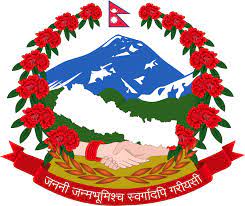 Maternal and Perinatal Death Surveillance and Response [MPDSR]- ICD-PM-
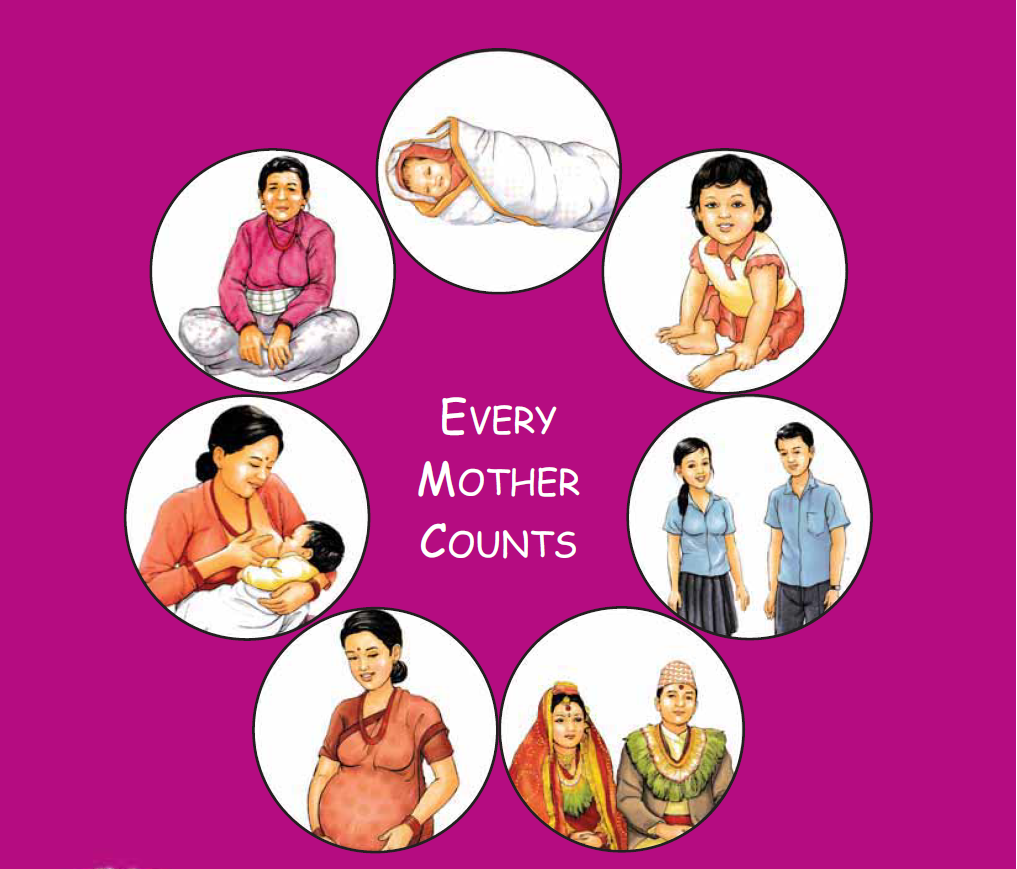 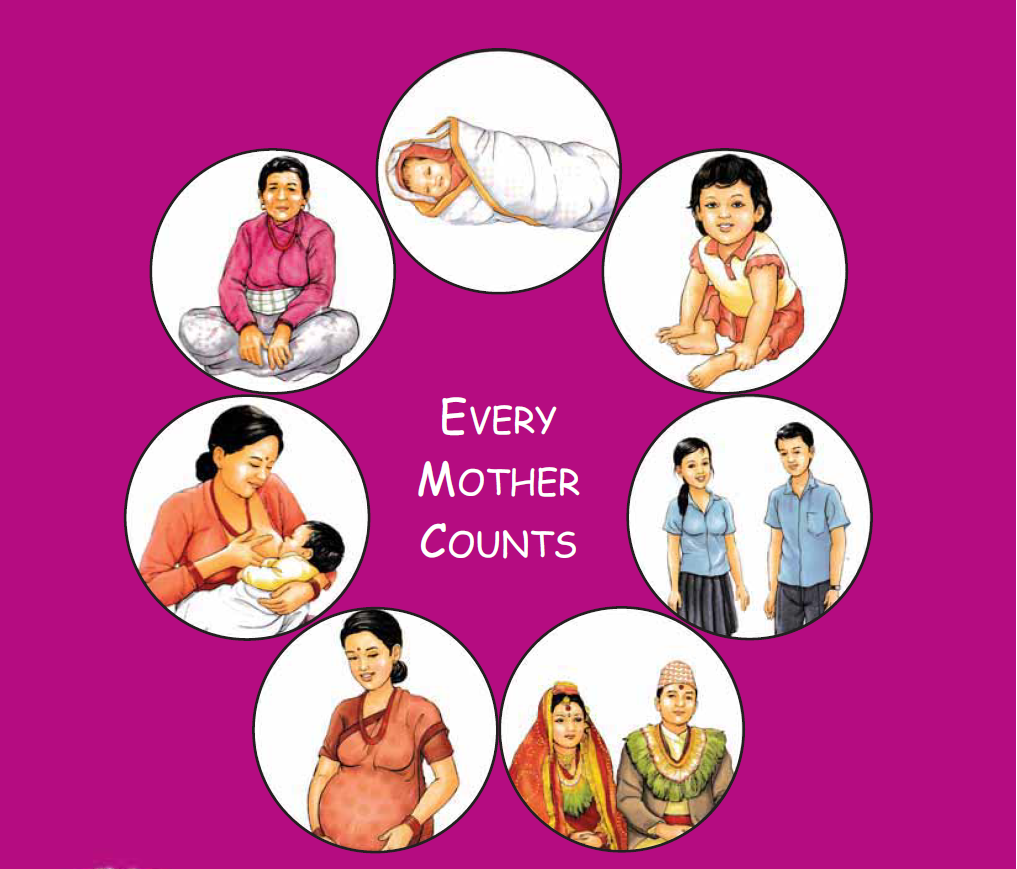 Every Mother and Child Counts
Every Mother and Child Counts
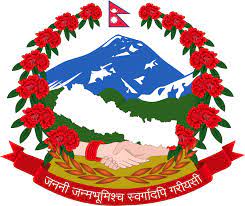 नेपाल सरकार
स्वास्थ्य तथा जनसंख्या मंत्रालय
स्वास्थ्य सेवा विभाग
परिवार कल्याण महाशाखा
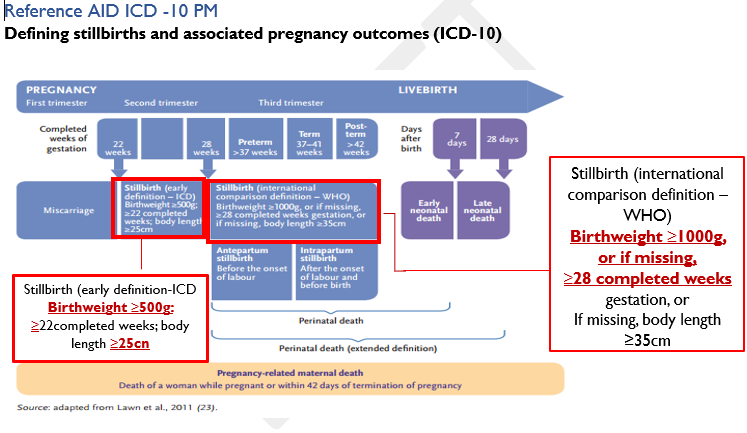 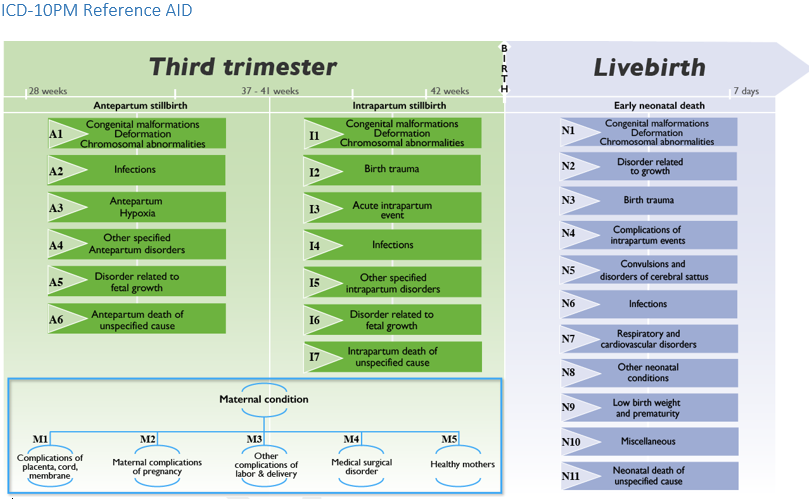 Example of Causes of Perinatal Death
How to classify according to ICD-PM classification
1. Identify type of perinatal death:
	Antepartum: before the onset of labour 
	Intrapartum: after the onset of labour and before delivery
	Early Neonatal: After delivery upto 7 days after birth
2. Identify single cause of death 
3. Link perinatal death with maternal condition 

Eg: 
Type of perinatal death: Antepartum death 
Cause of death: Antepartum hypoxia (A3)
 Maternal condition: Healthy mother (M5)
ICD-PM classification: A3; M5
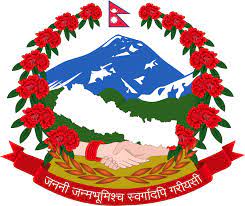 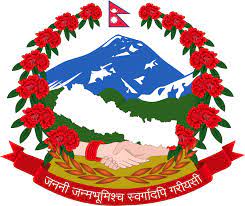 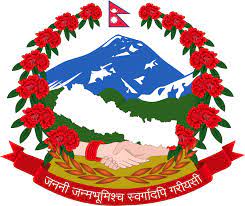 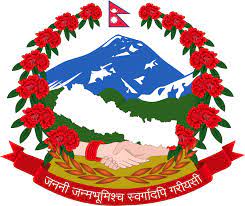 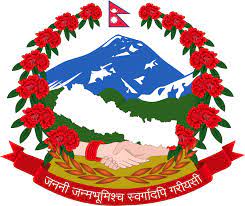 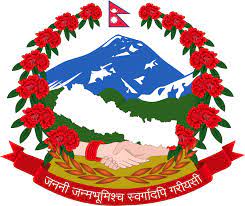 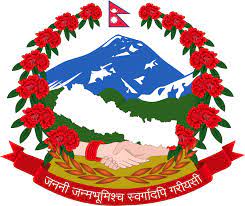 Case scenario 1
1. 31-year-old, gravida 5, para 4, hemoglobin 11 gm./dl, VDRL ++, 8 months since last menstrual period, complains of decreased fetal movement. No fetal heart rate on admission, labor induction started, delivered a stillborn baby weighing 2100 grams with signs of maceration of the skin. 
What is the outcome of pregnancy (type of perinatal death) ?: 
     Antepartum SB
b. Cause of perinatal death: 
     Infection (A2)
c. Maternal condition identified: 
     Medical surgical disorder (M4) 
d. ICD-PM: 
      A2 ; M4
[Speaker Notes: Pregnancy outcome: Antepartum SB]
Case scenario 2
35-year-old pregnant woman with diagnosis of gestational diabetes with a gestational age of 42+ weeks of pregnancy complains of decreasing fetal movements. FHR was found to be 190 per minute on auscultation. A decision to perform an emergency caesarean section was taken. Baby showed no signs of life at birth and was covered with meconium. 
a. What is the outcome of pregnancy (Type of perinatal death)?: 
    Intrapartum SB
b. Cause of perinatal death : 
     Acute Intrapartum event (I3)
c. Maternal condition identified: 
     Medical surgical disorder (M4) 
d. ICD-PM: 
      I3 ; M4
Case scenario 3
A 19-year-old para 1 at 38 WOG, presented in a healthy condition during labor with no significant history. A 2450 g baby was delivered after an 8-hour labor. An early neonatal death on day 2 of life from meconium aspiration syndrome occurred. No maternal identified at the time of perinatal death. 
a. What is the outcome of pregnancy (type of perinatal death)?: ?: 
    Early Neonatal Death
b. Cause of perinatal death: 
     Respiratory and cardiovascular disorders  (N7)
c. Maternal condition identified: 
     No Medical condition identified (M5) 
d. ICD-PM: 
      N7 ; M5
Case scenario 4
A 30-year-old para 1 presented in labor at 39 weeks of gestation, with the fetus alive at admission. There was poor progress in labor, with incorrect interpretation of the partograph. An acute intrapartum event occurred with a hypoxic intrapartum stillbirth. The fetus was delivered via caesarean section.
a. What is the outcome of pregnancy (type of perinatal death)?: ?: 
    Intrapartum Death
b. Cause of perinatal death: 
     Intrauterine hypoxia (I3)
c. Maternal condition identified: 
    Obstructed labor (M3) 
d. ICD-PM: 
      I3 ; M3
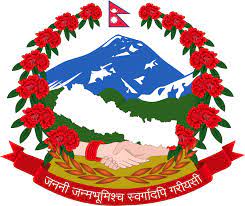 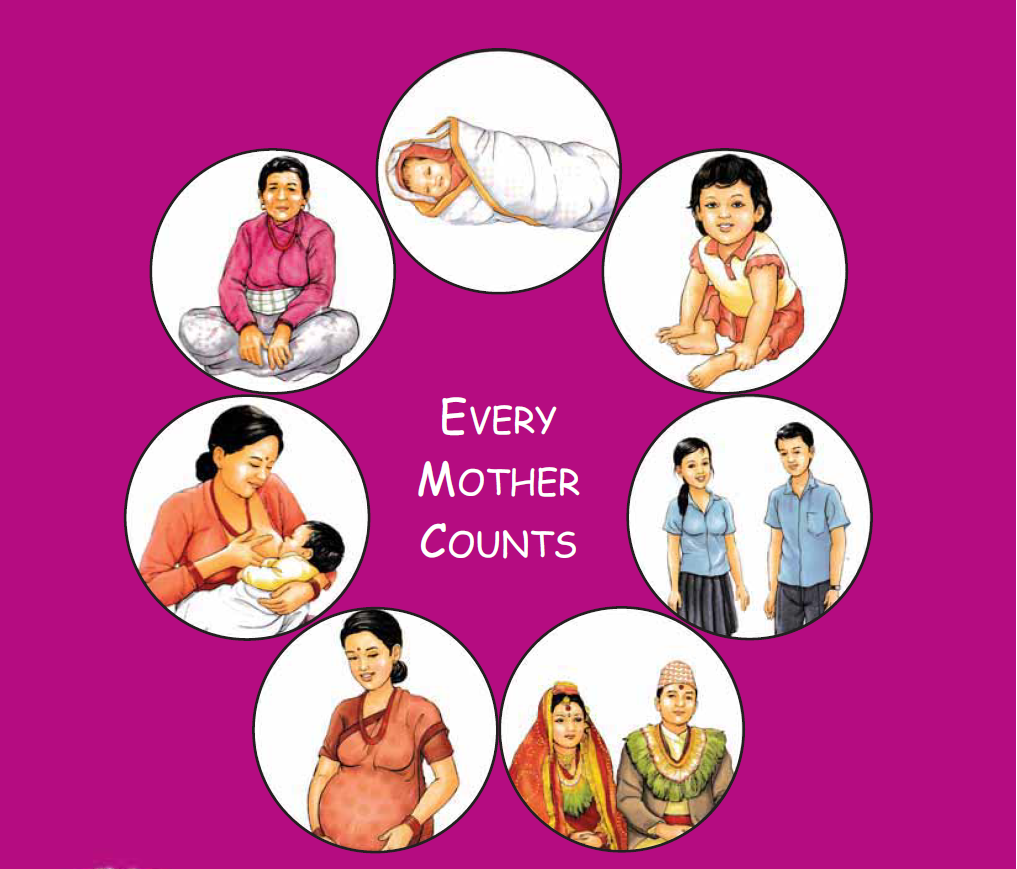 नेपाल सरकार
स्वास्थ्य तथा जनसंख्या मंत्रालय
स्वास्थ्य सेवा विभाग
परिवार कल्याण महाशाखा
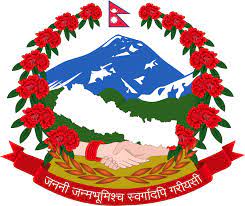 Every Mother and Child Counts